Урок 11. НАБЛЮДАЕМ ЗВЁЗДНОЕ НЕБО
Предмет Окружающий мир, 2 класс
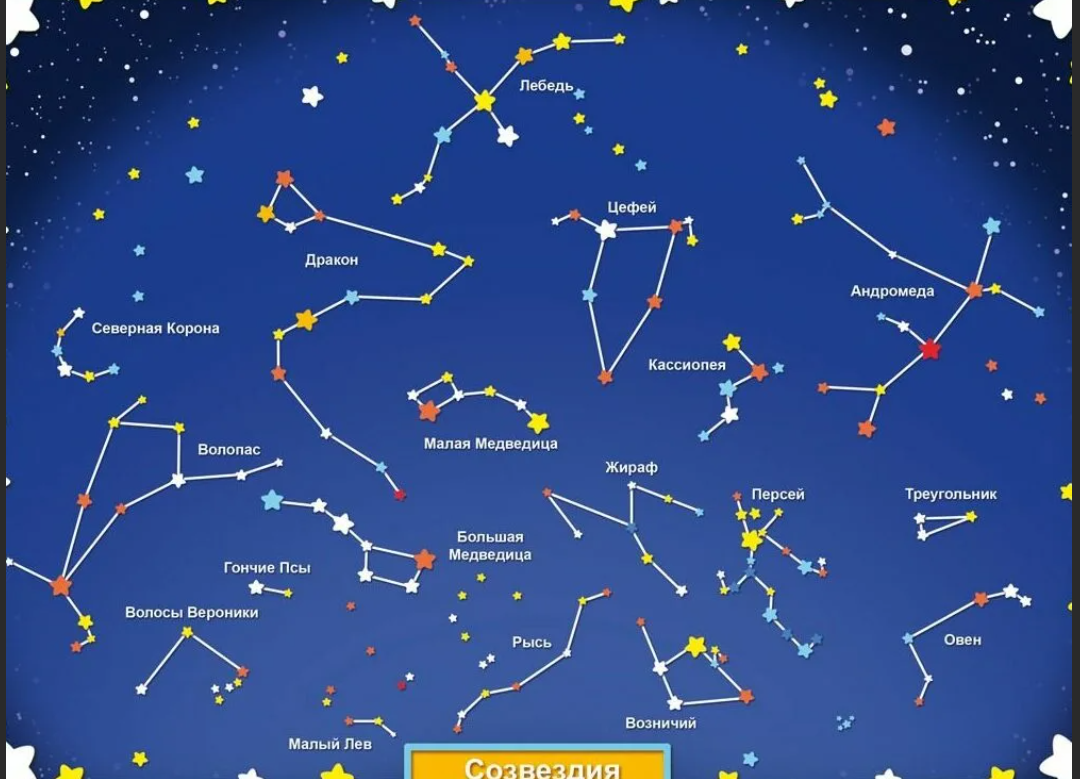 1. Вспоминаем то, что знаем
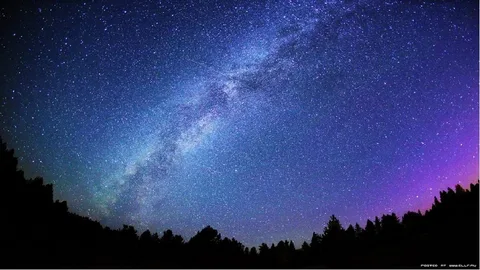 Что вы знаете о звездах и планетах, созвездиях?
Что такое земная ось?
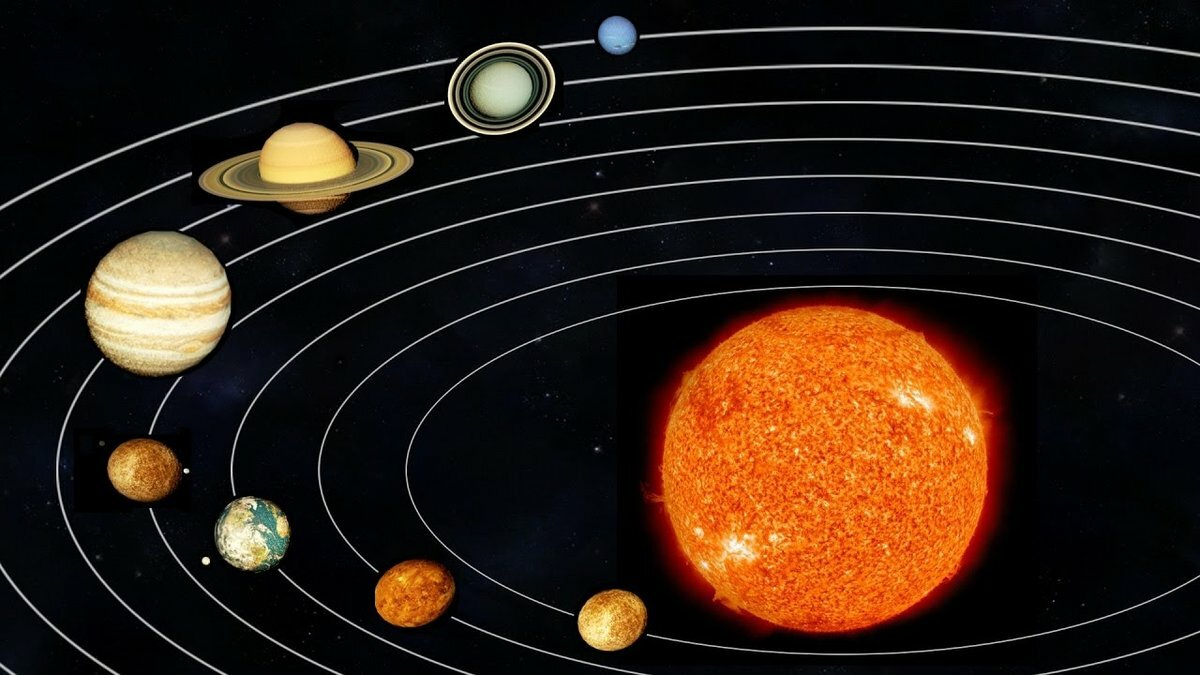 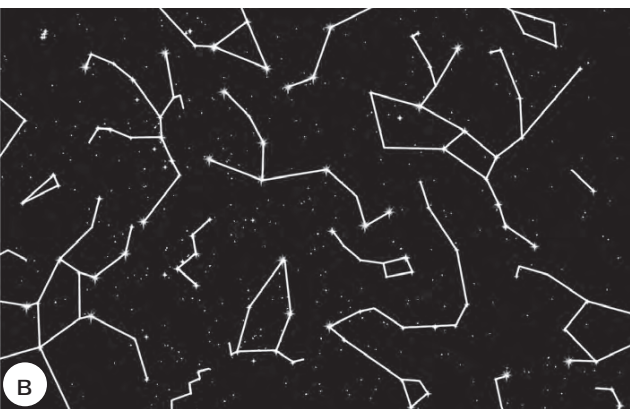 2. Не могу понять и объяснить
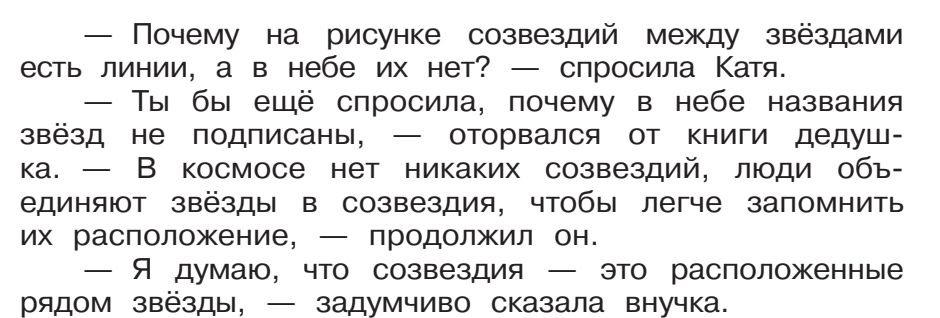 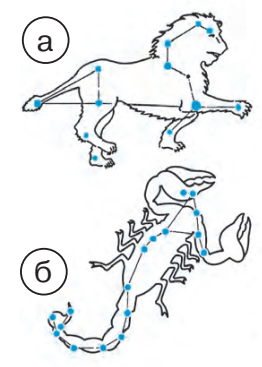 Созвездия: а — Льва; 
б — Скорпиона
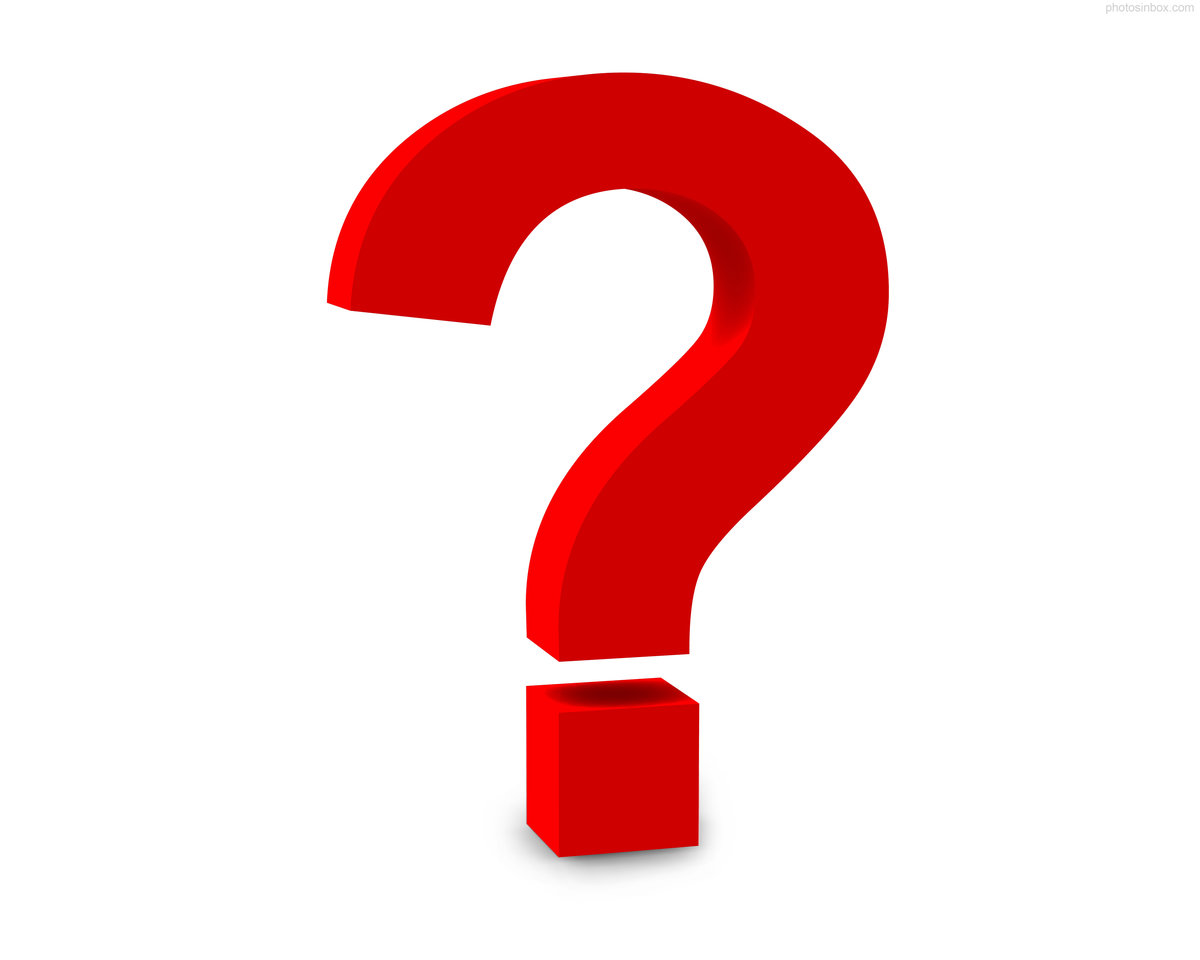 - Правда ли, что соседние звезды в созвездии ближе друг к другу, чем звезды других созвездий?
3. Ищу решение сам или с друзьями.
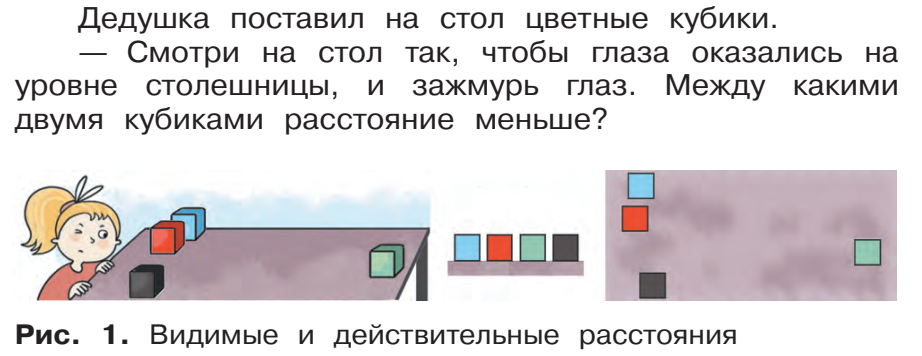 — Правда! — воскликнула Катя. Расположенные далеко кубики кажутся расположенными рядом.
— Звёзды как кубики — кажется, что они рядом, а на самом деле далеко друг от друга, — сказал дед.
— Красный и зелёный ближе друг к другу, чем синий и чёрный, — оценила расстояния Катя.
— А теперь встань и посмотри на стол сверху — сказал дедушка.
4. Не могу понять и объяснить
Если сравнивать положение звезд с положением какого-нибудь неподвижного наземного ориентира — высокого дома, дерева или мачты, то в течение ночи можно заметить, что звезды смещаются.
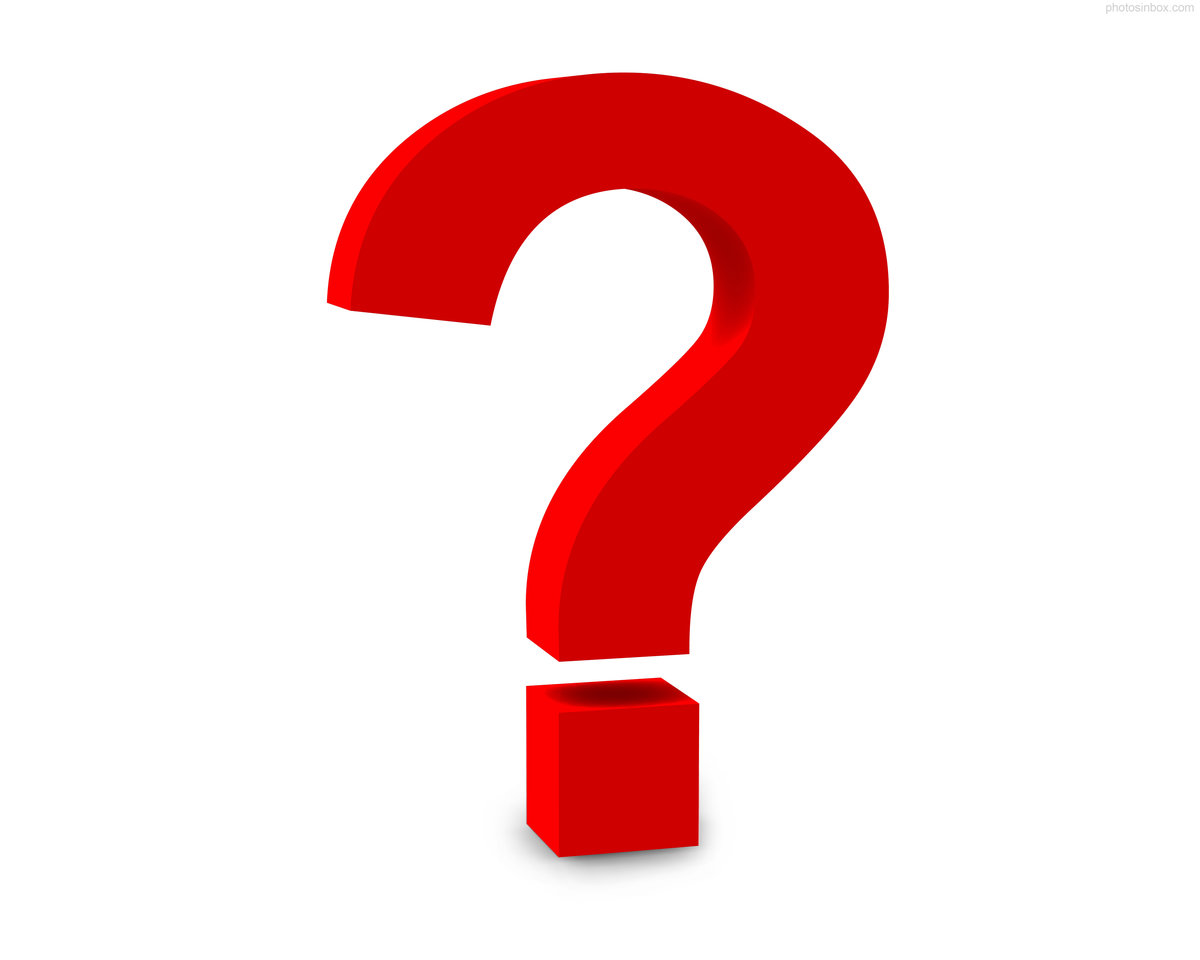 - С чем связано движение звёзд? Как же тогда находить звезды на небе, используя карту звездного неба?
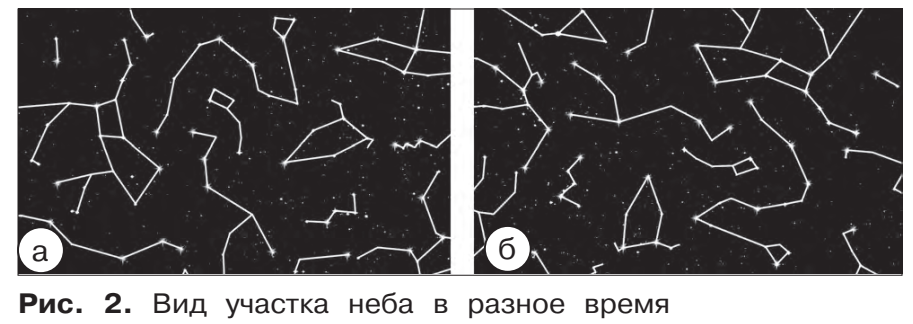 Желтым цветом обозначены Малая и Большая медведицы
5.1. Ищу решение сам или с друзьями.
Какой ответ верный?: 
Звёздное небо вращается вокруг Земли. 
Звездное небо меняется из-за движения Земли.
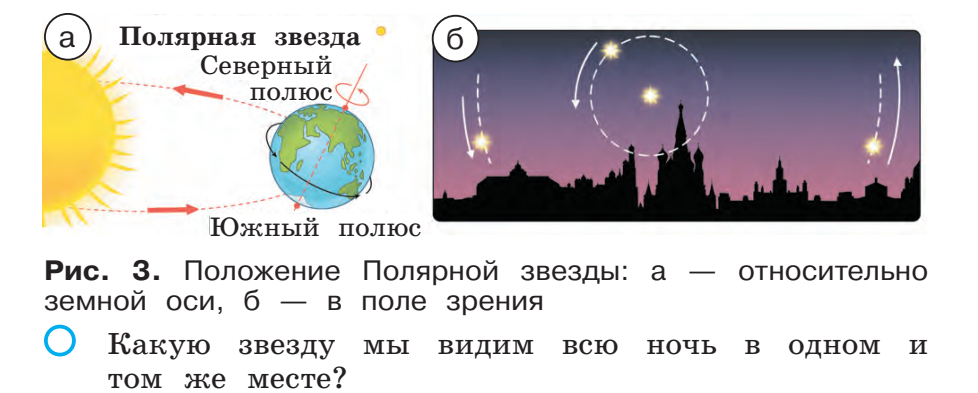 5.2. Ищу решение сам или с друзьями.
Вот как дедушка пояснил изменение положения звёзд на небе.
Он взял лист бумаги, нарисовал на нём круг, квадрат и крест, прикладывал лист к классной доске и постепенно перемещал его по большой дуге от нижнего левого края доски к верху доски, а потом к нижнему правому краю.
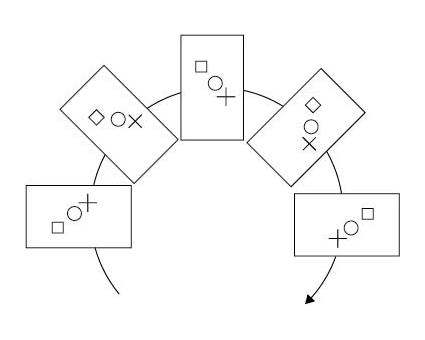 Что происходило с фигурами?
Когда какая фигура была выше? 
Когда две фигуры оказывались на одном уровне?
Изменялась ли высота фигур друг относительно друга? 
Менялось ли расстояние между ними?
5.3. Ищу решение сам или с друзьями.
Ориентируемся по Полярной звезде. Она всегда показывает направление на север.
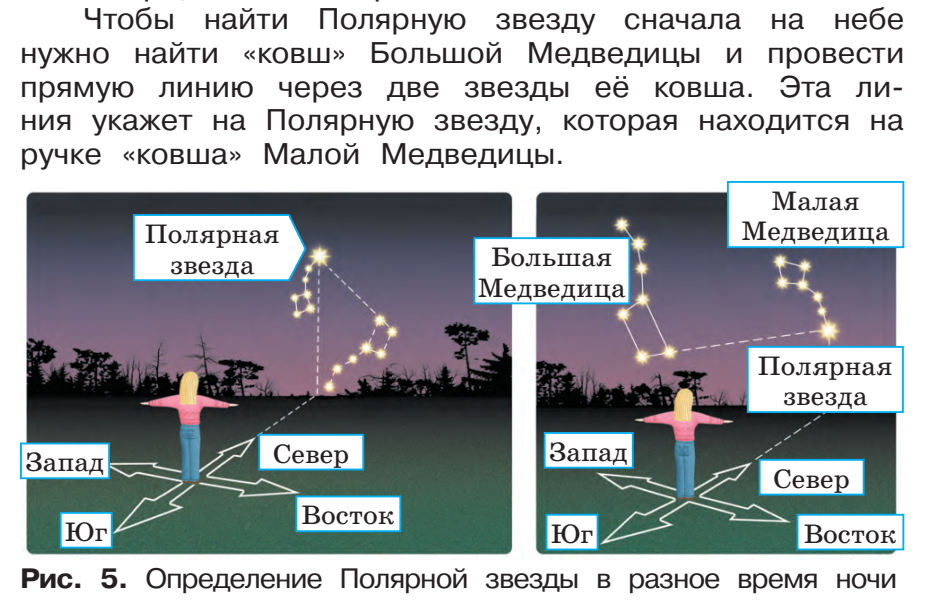 6. Я тренируюсь. Задание с самопроверкой.
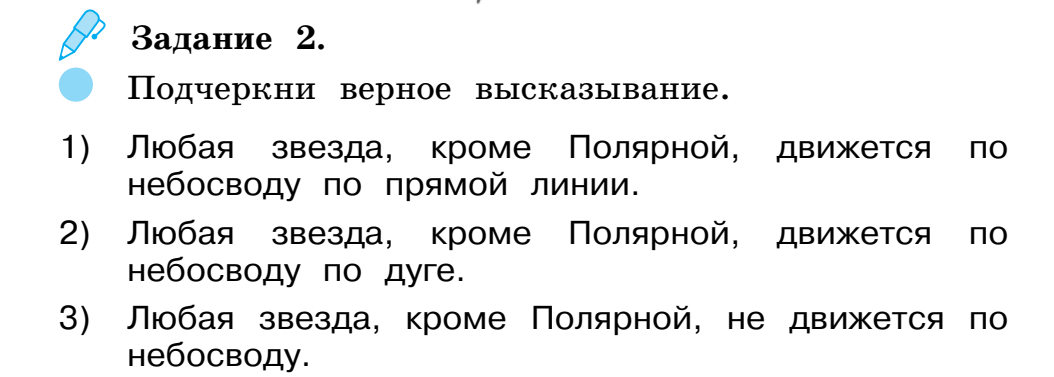 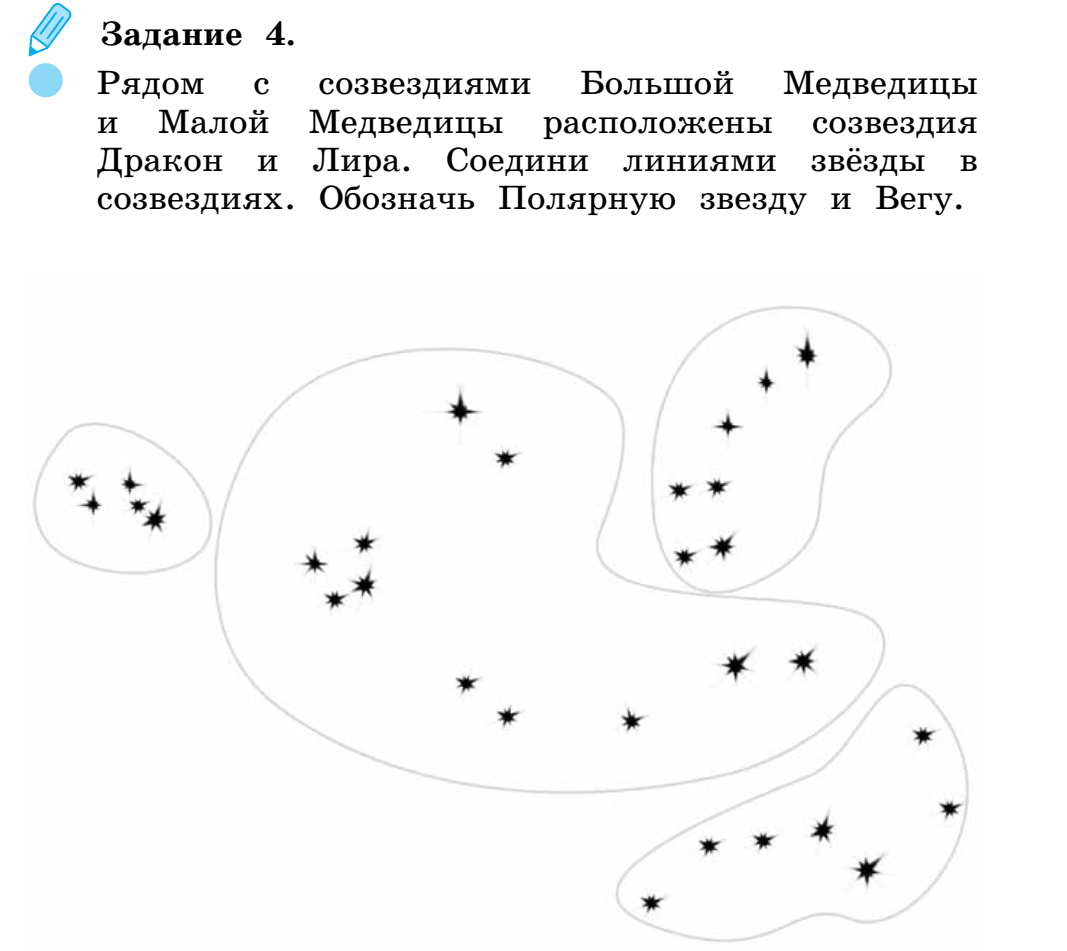 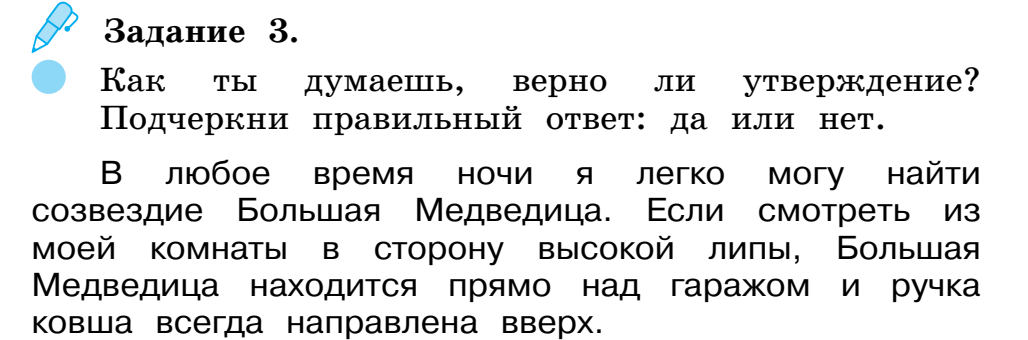 6. Я тренируюсь. Задание с самопроверкой.
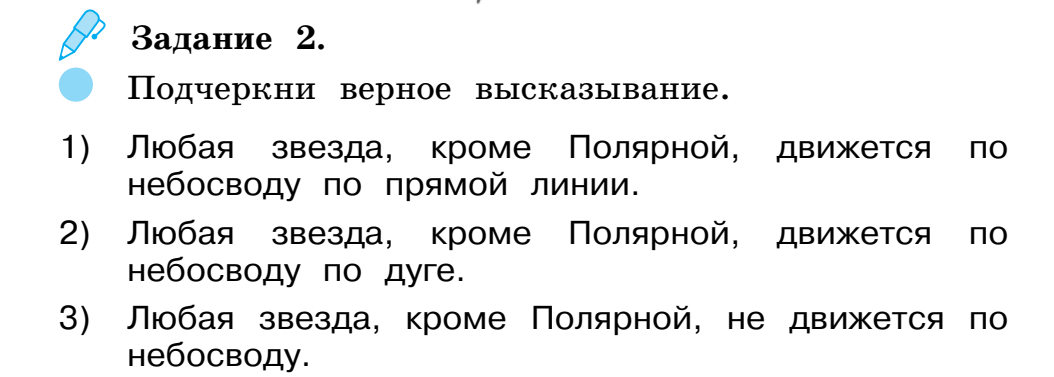 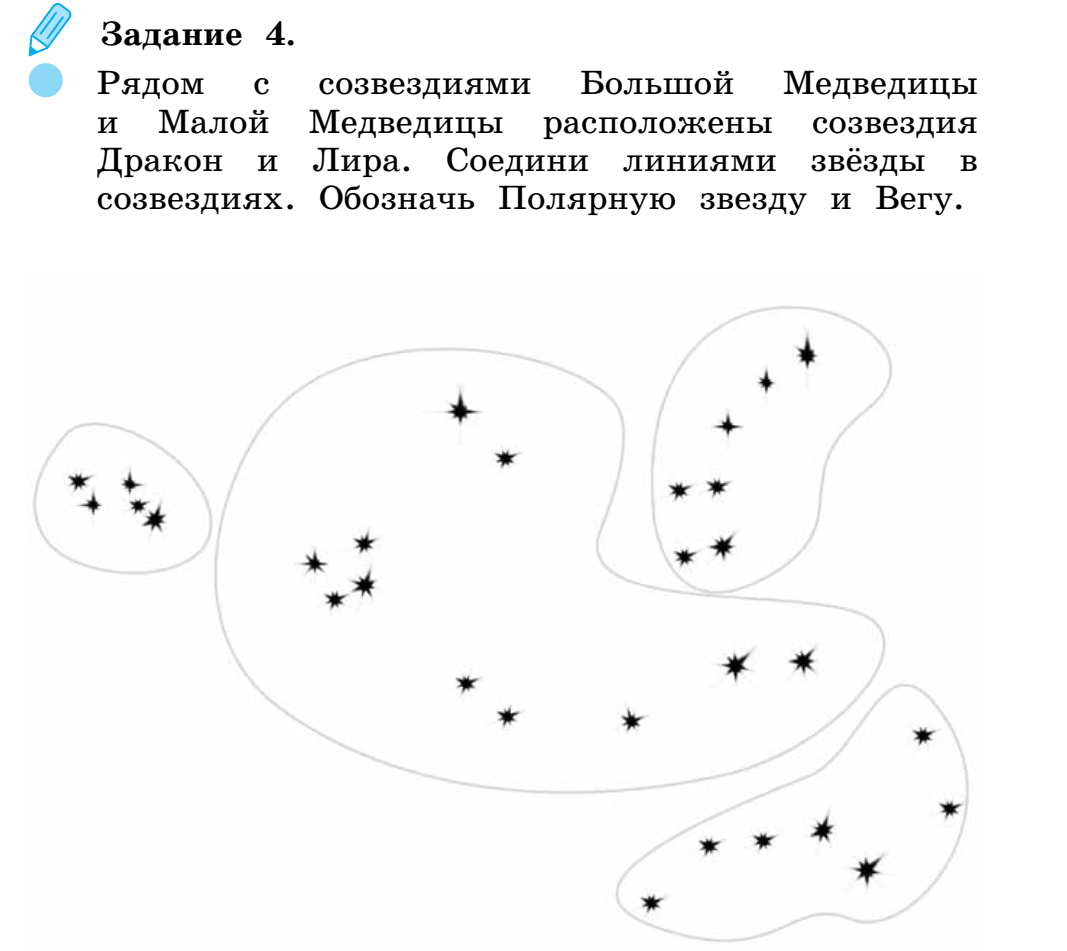 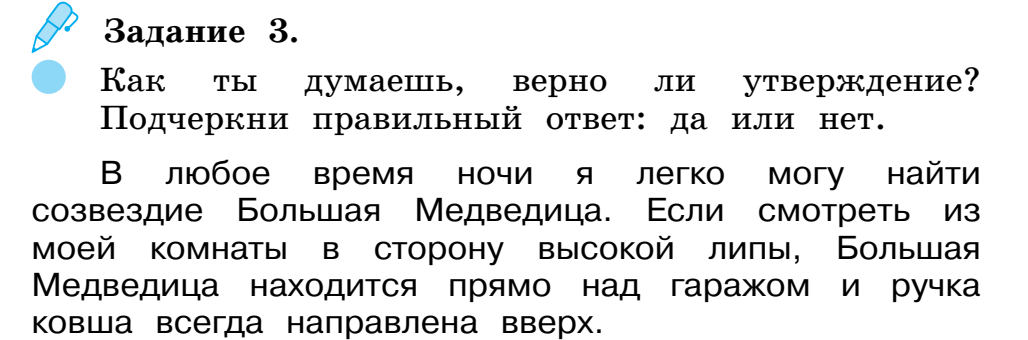 Полярная звезда
Вега
7. Применяю в жизни
Почему звёзды н видны днём
Огонёк горящей спички или фонарик виден ночью за километр. Днём же горящая спичка или фонарик не заметна с большого расстояния.
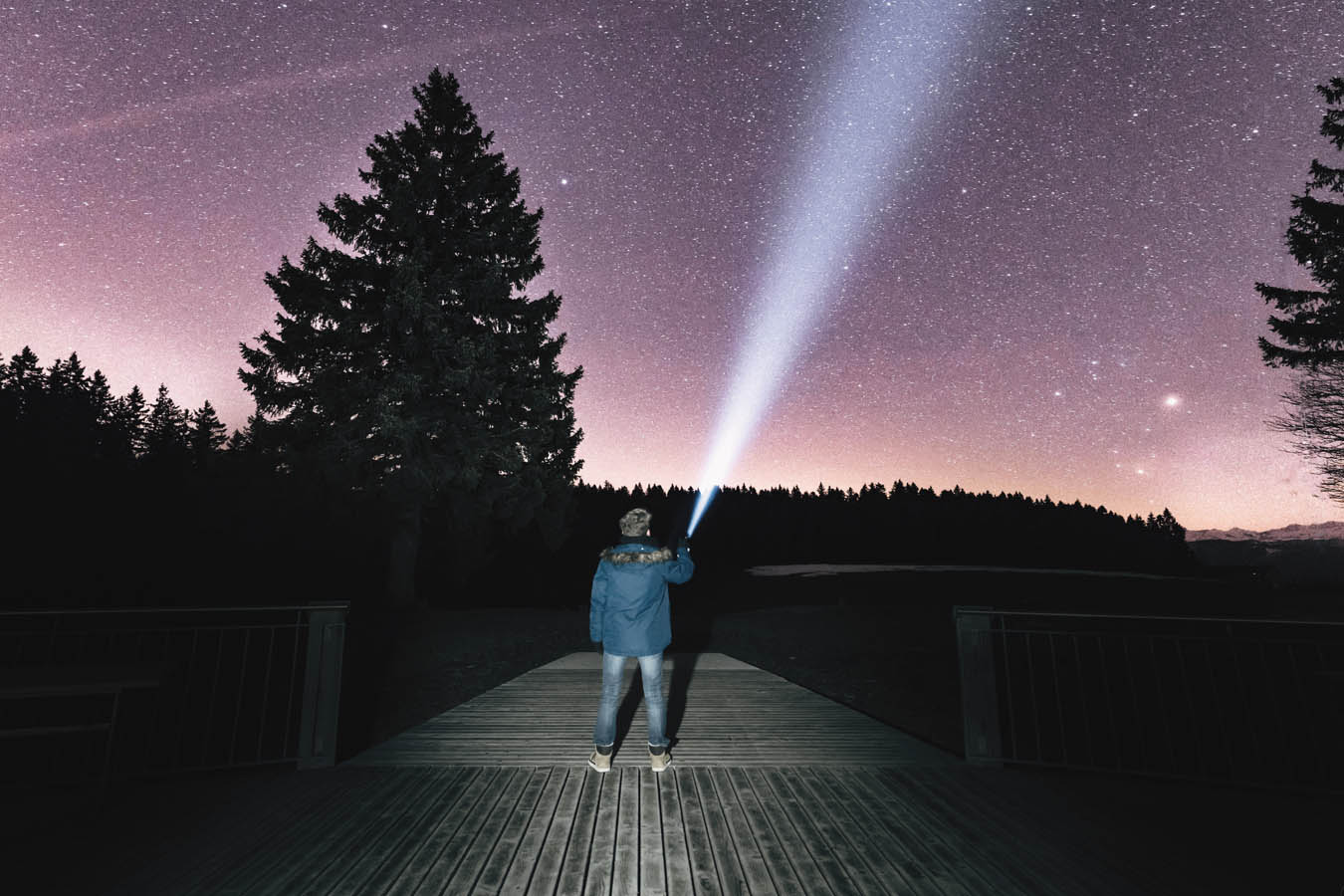 13. Расскажу о результатах
8. Расскажу о результатах
Что мы сегодня узнали и чему научились?
Вид звёздного неба непрерывно изменяется.  Мы поняли, что причина этого – вращение Земли. Мы научились находить Полярную звезду – направление на север.
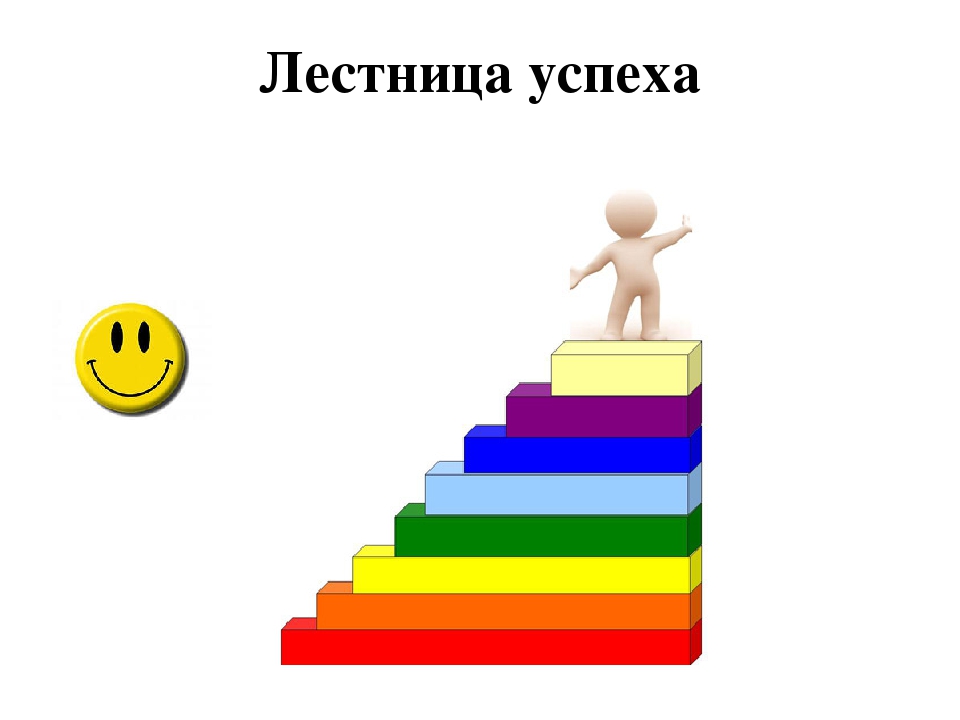 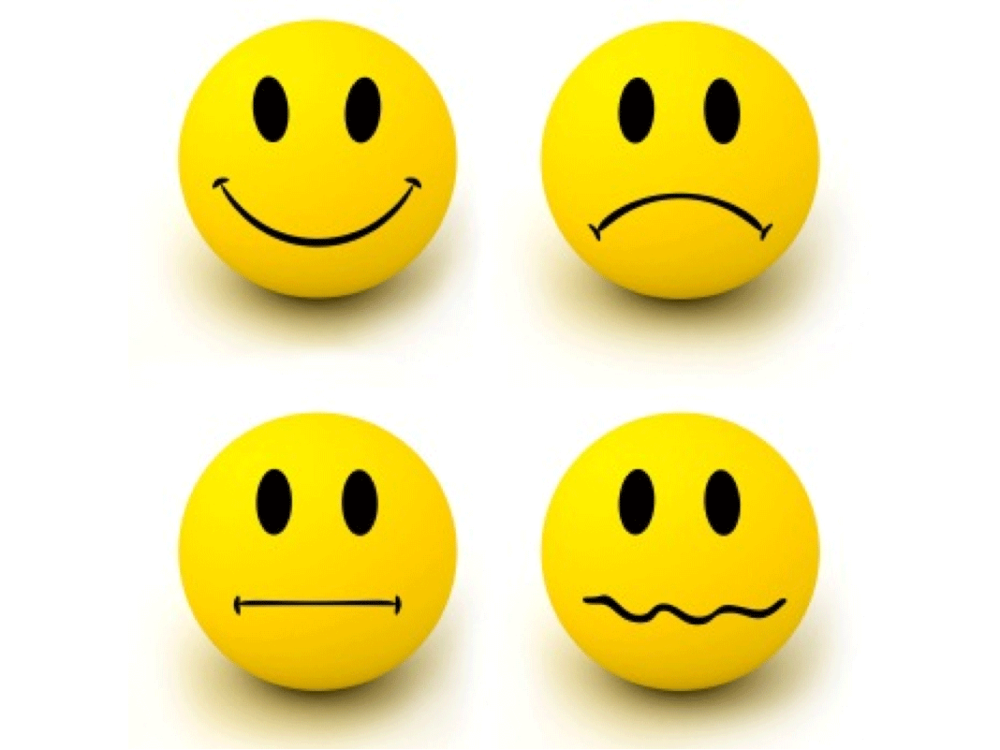 - Что вам понравилось на уроке?
Используемые материалы
https://ds05.infourok.ru/uploads/ex/0d90/000ba64f-cd8c9d84/img3.jpg
https://potokmedia.ru/wp-content/uploads/2021/01/scale_1200-7.jpg